Hardware, Software, FirmwareStem Robotics 101 Unit 3
Overview: 
This unit begins with an introduction to concepts of hardware and software through the exploration of microprocessors. Subsequent lessons explore the NXT specific firmware, hardware and software. Student will built their first robot and learn to program it with the built-in 5-step programming capability of the NXT brick.
3.1 MicroprocessorsU3C1
3.1 Microprocessors
Overview: 
The goal of this lesson is to explore how a microprocessor's hardware and software work together to achieve amazing results. The lesson utilizes resources from Intel's "The Journey Inside: The Computer" series in conjunction with two hands-on labs.

Objectives: 
Students will be able to:
1.  Distinguish microprocessor hardware and software
2. Identify the three main parts of a microprocessor
3. Describe the function of the Fetch, Decode and Execute units on a microprocessor
4. Identify the role of software in a microprocessor
5. Explain why microprocessor software is very challenging
6. Distinguish between machine language and higher level programming languages
7. Write a program for a fictitious microprocessor
Worksheet
Microprocessors
Name:_______________  Period:___ Date:_______  Score:___/20
 
(2 pts) Describe the difference between microprocessor hardware and software:                 

(6 pts) What are the three parts of microprocessor hardware?  Briefly describe the function of each:
(2 pts) What are these three different units in a microprocessor made out of?
(3 pts) Microprocessor software design is very challenging because a microprocessor only understands:			- very ___________  instructions			- very ___________ instructions			- very ___________ instructions 
 
(3 pts) If microprocessors are so “stupid”, why can they do such amazing things?
(2 pts) If the NXT processor requires such tedious instructions, why can we program it with just visual blocks and parameters in NXT-G?  
(2 pt) Is NXT-G a machine language or high level language?  Explain.
[Speaker Notes: Answer Key: Microprocessors_Worksheet
Submitted by Randy Steele on 12 July, 2011 - 18:48

Answer Key: Microprocessor Worksheet
 Hardware – anything you can see or touch    Software – instructions that the hardware runs
 Fetch – finds the next instruction to be run    Decode – interprets the instruction to be run    Execute – runs the instruction
 Transistors (and wires)
 Few, Simple, Precise
 They can only handle simple instructions, but they can run billions of these simple instructions every second, so the results look amazing
 The NXT-G program is compiled into machine language before it is downloaded to the brick
 NXT-G is a (very) high level language. The brick’s processor cannot understand picture blocks, so each picture block gets compiled into many simple instructions the NXT brick’s processor can understand before they are downloaded]
Microprocessors Video
Intel Journey Inside Chapter 4 (6:58)
http://stemrobotics.cs.pdx.edu/sites/default/files/INTEL_JOURNEY_INSIDE-chapter4.flv
Microprocessor Hardware
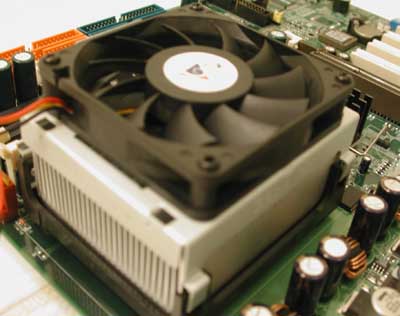 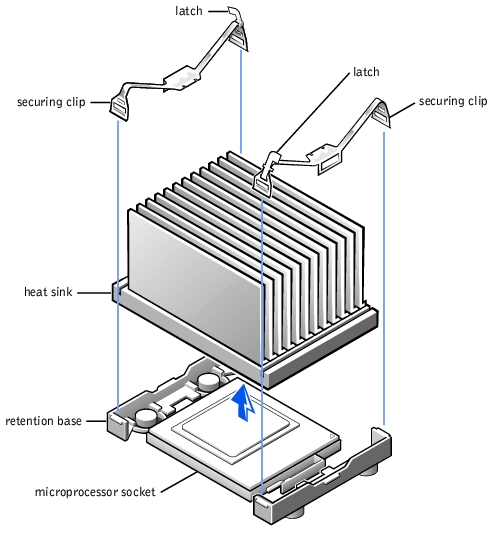 Microprocessor on motherboard 
 Usually the largest chip 
 Often under a metal heat sink
 Often under a cooling fan
[Speaker Notes: Instruction Guide:
Microprocessors [1]
Submitted by Randy Steele [2] on 12 July, 2011 - 17:42

This lesson delves into the technology behind microprocessors. Students learn how incredibly fast microprocessor hardware runs, how tedious microprocessor software can be, and how the two combine to give amazing results.
Review the Microprocessors worksheet [10] with students before watching the Intel Video: "Microprocessors". [11]
Have student take notes during video
Note: some answers on the worksheet come from the subsequent PowerPoint presentation and discussion
Hardware (use Microprocessor PPT [12]file: slides 1-3)
If you have a demo computer, show the students the microprocessor on the motherboard
The goal is to show students the microprocessor is the silicon chip hidden under cooling components

Slide 1: Locate the packaged chip under the cooling apparatus
Cooling system is different in every computer
Usually consists of a heat sink and fan combination
The microprocessor is in the package connected directly to motherboard]
Microprocessor Hardware
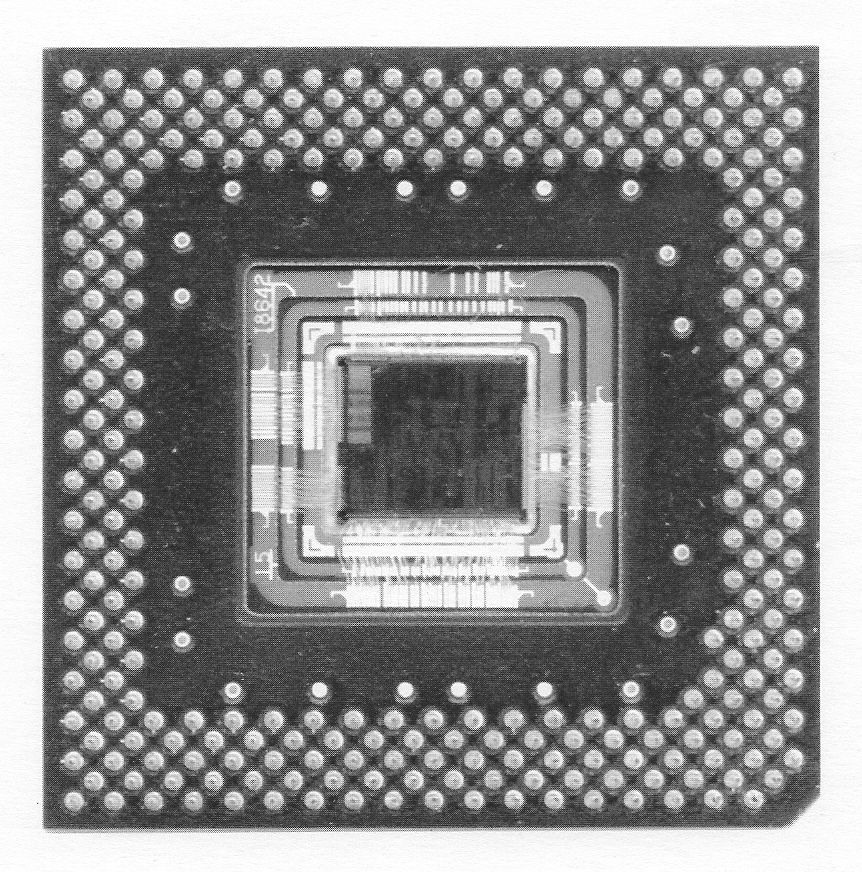 Microprocessor Package
 Package protects chip
 Connects chip inputs &   outputs to package pins
 All microprocessor circuits   are on silicon chip
[Speaker Notes: Slide 2: Locate the silicon chip inside the package
The package protects the chip and provides a means to connect the inputs and outputs on the silicon chip to the metal pins on the package
Through these package pins, the microprocessor silicon is connected by the metal traces (wires) on the motherboard to all the other parts of the computer
All the microprocessor workings are on the silicon chip]
Microprocessor Hardware
Microprocessor Silicon
All circuits are made of transistors and wires
Circuits with related functions are located together in “Units”
Fetch, Decode & Execute Units work together to run programs
Fetch finds the next instruction
Decode interprets instruction
Execute carries out instruction
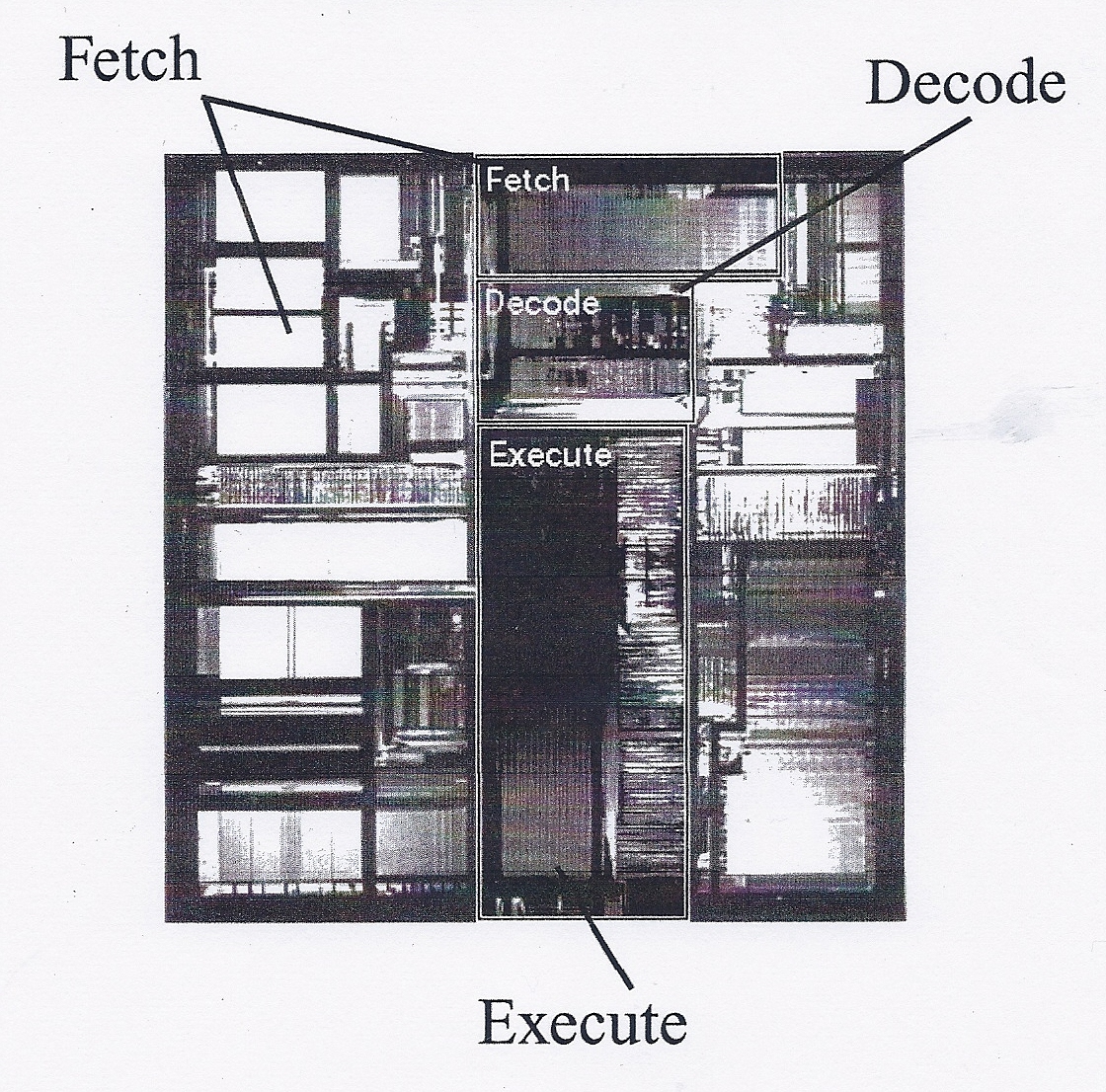 [Speaker Notes: Slide 3: Locate the microprocessor units on the silicon chip
All the units are made of transistors and wires. The transistors act as both switches and loads, while the wires are the conducting paths and distribute the power supply (remind students of the four parts of a circuit – and that a computer chip is an “integrated circuit”)
Transistors that work together are clustered adjacent to each other in units:
The Fetch Unit finds the next instruction to be used in an area of memory called the instruction cache
The Decode Unit interprets this instruction, determines which operations and data are being called upon, and passes this information to the appropriate part of the Execution Unit
The Execution Unit carries out the operation called for, and controls the flow of the next instruction
The sequence of Fetch/Decode/Execute is repeated continuously]
Review Question 1
The microprocessor hardware contains a silicon chip made up of many semiconductor switches called: 

A) Loads
B) Transistors
C) Drives
D) Vacuum Tubes
E) None of the above
Review Question 2
The transistors in microprocessor hardware are organized into 3 units called:

A) Input, output & processor
B) Load, power source & switch
C) Faster, better & cheaper
D) Big, Hot & Flakey
E) None of the above
Review Question 3
The job of the Fetch Unit is to:

A) Find the next instruction
B) Interpret the next instruction
C) Perform the next instruction
D) Change the next instruction
E) None of the above
Review Question 4
The job of the Decode Unit is to:

A) Find the next instruction
B) Interpret the next instruction
C) Perform the next instruction
D) Change the next instruction
E) None of the above
Review Question 5
The job of the Execute Unit is to:

A) Find the next instruction
B) Interpret the next instruction
C) Perform the next instruction
D) Change the next instruction
E) None of the above
Microprocessor Software
Microprocessors only understand very simple instructions
  “add binary bits (1’s and 0’s)”
 “shift bits to the right one place”
 “save these bits to this register”
 Microprocessors understand very few instructions
 usually a couple of hundred instructions 
 Microprocessors only understand instructions given in a    very precise format
 “syntax” is the structure the instruction must follow
[Speaker Notes: Software (use Microprocessor PPT [12]file: slides 4 & 5)
The goal is to show students how “stupid” microprocessors actually are (their perception is usually the opposite -–microprocessors are extremely smart: look at all the amazing things they can do)

Slide 4: Microprocessors are very simple minded
They can only understand VERY simple instructions – only 1’s and 0’s
They understand VERY few instruction – like having a vocabulary of only a couple of hundred words
They are VERY picky about how instructions are worded – this is called syntax
As a results, instructions for a microprocessor are VERY tedious]
Microprocessor Software
Engineers seldom use this “machine” language directly
 only for very specialized functions
 Engineers usually use “higher level” languages
  Java, C++, BASIC, are examples
 programs must be compiled into “machine”        	language before they are run on the microprocessor
 NXT-G is a very high level language
[Speaker Notes: Slide 5: Machine language vs higher level languages
Machine language is the 1’s and 0’s level instructions that a microprocessor can understand
Most programming is done in higher level languages and then it is compiled into machine language in a separate step, before   it is given to the microprocessor
Java, C and BASIC are some higher level languages students may have heard of
NXT-G is a very high level language – it is compiled into the NXT’s machine language automatically every time a program is downloaded into the NXT
Note: This is why a program cannot be uploaded from the NXT brick to the computer. This would require a reverse compiler, which does not exist. As a result, students always need to save changes to their programs on the computer – if a program on the brick is erased/lost on the computer, there is no way to get it back on the computer (even though it may be running just fine on the brick)]
Microprocessor Hardware Lab
Fetch
99
[Speaker Notes: Student Preparation (use Microprocessor PPT [12]file: slides 6 -10 )

Tell students they are going to act out the Microprocessor Hardware role-play they saw in the video
Assign students to the roles a “Fetch”, Decode” and “Execute”. Fetch and Decode should be one person each. Execute can be two to four students depending on the class size (if less than four, double up “addition”, “subtraction”, “multiplication” or “division” roles)

Slide 6: Fetch’s job is to search through the recipe box (our instruction cache) and find the required instruction sheet. To start the Lab, the teacher will call out one of the numbers from page 19

Slide 7: Fetch hands the folded instruction to Decode, who opens it up to find 10 lines of gibberish
Slide 8: Decode opens the sheet one fold and decodes the gibberish to find the word “addition”, “subtraction”, “multiplication” or “division”. Once found, Decode hands the sheet to the appropriate person in Execute who handles that type of mathematical operation
Slide 9: Execute opens the sheet one fold and proceeds to solve the math question. Once solved, Execute yells out the answer. (The teacher should use sheet 19 to ensure the correct answer is given before proceeding)
Slide 10: As soon as Fetch hears the number called by Execute, Fetch immediately begins looking for that number instruction.


Hardware Lab 
Supplies
Two copies of pages 3 – 18 in the Lab supplies doc
One copy of page 19 in the Lab supplies doc
One recipe card holder (or similar size box)
Supply Preparation
Fold each copy for pages 3 – 18 in half, so that the 10 lines of gibberish are on the inside on one half of the sheet
Fold each again sheet again in the opposite direction
Each set of pages 3 – 18 contains four groups of four sheets each with the word “addition”, “subtraction”, “multiplication” or “division” hidden within the 10 lines of gibberish
Use page 19 as your guide to mark up the sheets
Use the 16 “Challenge Series” or the 16 “Easy Series” questions from page 19 depending on the level of your students
For one set of 16 sheets, write the appropriate equation on the inner most portion of the sheet and the corresponding line number on the outside (when folded).
For example, on the Challenge set, starting with the first line on page 19, select a “multiplication” gibberish sheet and write “48” on the outside (when completely folded) and “14*6=” on the innermost page when completely unfolded.
On the second set of 16 sheets, write any number on the outside that does not appear in your selected answer set (93, 11, 26, etc.). This set is used as “distracters” in the card box, so there is no need to write an equation on the inside.
Student Preparation (use Microprocessor PPT [12]file: slides 6 -10 )
Running the Lab
Someone should time the Lab and stop after a pre-determined number of instructions (usually at least 4)
Given 16 questions, the Lab can be run several times. Be sure to record the fastest time/team
Note: Each unit must do their own work without help from others. After all, the transistors in the Fetch Unit cannot help the transistors in the Decode Unit.]
Microprocessor Hardware Lab
Decode
QWERTYUIOPASDFGHJKLZXCAOKJSDFNGERTYUIPOIUYTREWQLKJHGFDSAMNBBVCCXXZQWEETRYTUPOLNUGFTVEDXWXZQAWDFDKJCGHYRPQIEYTHKQWERTYTPLMBUDNBRYTEBSOTHGVNZXUGHFOWQUTHNBXMGFLIUSHERBVLISFFNGISHDFELVNENKJSOJGFPJEOJGPOMBMVBNDOIHGEURYTIQXBNXFKTEWRTWNXXLVBODHGPERYEOWRSNLZSAVDNKSLKDFOSDFOGNEMULTIPLICATIONNSKDFHIYYHFHNGPDMGODPMGPGUEIOGUEPIUHRGUMXZNCLKSJFDKFGIMDHTHQCBGHPWOQIURYPLHSGR
[Speaker Notes: Student Preparation (use Microprocessor PPT [12]file: slides 6 -10 )
Tell students they are going to act out the Microprocessor Hardware role-play they saw in the video
Assign students to the roles a “Fetch”, Decode” and “Execute”. Fetch and Decode should be one person each. Execute can be two to four students depending on the class size (if less than four, double up “addition”, “subtraction”, “multiplication” or “division” roles)
Slide 6: Fetch’s job is to search through the recipe box (our instruction cache) and find the required instruction sheet. To start the Lab, the teacher will call out one of the numbers from page 19

Slide 7: Fetch hands the folded instruction to Decode, who opens it up to find 10 lines of gibberish

Slide 8: Decode opens the sheet one fold and decodes the gibberish to find the word “addition”, “subtraction”, “multiplication” or “division”. Once found, Decode hands the sheet to the appropriate person in Execute who handles that type of mathematical operation
Slide 9: Execute opens the sheet one fold and proceeds to solve the math question. Once solved, Execute yells out the answer. (The teacher should use sheet 19 to ensure the correct answer is given before proceeding)
Slide 10: As soon as Fetch hears the number called by Execute, Fetch immediately begins looking for that number instruction.]
Microprocessor Hardware Lab
Decode
QWERTYUIOPASDFGHJKLZXCAOKJSDFNGERTYUIPOIUYTREWQLKJHGFDSAMNBBVCCXXZQWEETRYTUPOLNUGFTVEDXWXZQAWDFDKJCGHYRPQIEYTHKQWERTYTPLMBUDNBRYTEBSOTHGVNZXUGHFOWQUTHNBXMGFLIUSHERBVLISFFNGISHDFELVNENKJSOJGFPJEOJGPOMBMVBNDOIHGEURYTIQXBNXFKTEWRTWNXXLVBODHGPERYEOWRSNLZSAVDNKSLKDFOSDFOGNEMULTIPLICATIONNSKDFHIYYHFHNGPDMGODPMGPGUEIOGUEPIUHRGUMXZNCLKSJFDKFGIMDHTHQCBGHPWOQIURYPLHSGR
[Speaker Notes: Student Preparation (use Microprocessor PPT [12]file: slides 6 -10 )
Tell students they are going to act out the Microprocessor Hardware role-play they saw in the video
Assign students to the roles a “Fetch”, Decode” and “Execute”. Fetch and Decode should be one person each. Execute can be two to four students depending on the class size (if less than four, double up “addition”, “subtraction”, “multiplication” or “division” roles)
Slide 6: Fetch’s job is to search through the recipe box (our instruction cache) and find the required instruction sheet. To start the Lab, the teacher will call out one of the numbers from page 19
Slide 7: Fetch hands the folded instruction to Decode, who opens it up to find 10 lines of gibberish

Slide 8: Decode opens the sheet one fold and decodes the gibberish to find the word “addition”, “subtraction”, “multiplication” or “division”. Once found, Decode hands the sheet to the appropriate person in Execute who handles that type of mathematical operation

Slide 9: Execute opens the sheet one fold and proceeds to solve the math question. Once solved, Execute yells out the answer. (The teacher should use sheet 19 to ensure the correct answer is given before proceeding)
Slide 10: As soon as Fetch hears the number called by Execute, Fetch immediately begins looking for that number instruction.]
Microprocessor Hardware Lab
Execute
13.5 X 6.0
“81”
[Speaker Notes: Student Preparation (use Microprocessor PPT [12]file: slides 6 -10 )
Tell students they are going to act out the Microprocessor Hardware role-play they saw in the video
Assign students to the roles a “Fetch”, Decode” and “Execute”. Fetch and Decode should be one person each. Execute can be two to four students depending on the class size (if less than four, double up “addition”, “subtraction”, “multiplication” or “division” roles)
Slide 6: Fetch’s job is to search through the recipe box (our instruction cache) and find the required instruction sheet. To start the Lab, the teacher will call out one of the numbers from page 19
Slide 7: Fetch hands the folded instruction to Decode, who opens it up to find 10 lines of gibberish
Slide 8: Decode opens the sheet one fold and decodes the gibberish to find the word “addition”, “subtraction”, “multiplication” or “division”. Once found, Decode hands the sheet to the appropriate person in Execute who handles that type of mathematical operation

Slide 9: Execute opens the sheet one fold and proceeds to solve the math question. Once solved, Execute yells out the answer. (The teacher should use sheet 19 to ensure the correct answer is given before proceeding)

Slide 10: As soon as Fetch hears the number called by Execute, Fetch immediately begins looking for that number instruction.]
Microprocessor Hardware Lab
Fetch
81
[Speaker Notes: Student Preparation (use Microprocessor PPT [12]file: slides 6 -10 )
Tell students they are going to act out the Microprocessor Hardware role-play they saw in the video
Assign students to the roles a “Fetch”, Decode” and “Execute”. Fetch and Decode should be one person each. Execute can be two to four students depending on the class size (if less than four, double up “addition”, “subtraction”, “multiplication” or “division” roles)
Slide 6: Fetch’s job is to search through the recipe box (our instruction cache) and find the required instruction sheet. To start the Lab, the teacher will call out one of the numbers from page 19
Slide 7: Fetch hands the folded instruction to Decode, who opens it up to find 10 lines of gibberish
Slide 8: Decode opens the sheet one fold and decodes the gibberish to find the word “addition”, “subtraction”, “multiplication” or “division”. Once found, Decode hands the sheet to the appropriate person in Execute who handles that type of mathematical operation
Slide 9: Execute opens the sheet one fold and proceeds to solve the math question. Once solved, Execute yells out the answer. (The teacher should use sheet 19 to ensure the correct answer is given before proceeding)

Slide 10: As soon as Fetch hears the number called by Execute, Fetch immediately begins looking for that number instruction.


Lab Analysis 
Hardware
Have the fastest team exercise their bragging rights
Use the fastest time to calculate how many seconds per instruction the team performance represented (typically 30 to 50 sec/instr)
Scenario: Your fastest Hardware Lab Team comes to school and does fetch-decode-execute every class, all day long (6 hours per day). Have students guess how long they think this team would take to complete what a modern processor can do in just one second.
A well written program can run at roughly 1 instr/cycle on a modern microprocessor
A modern Quad Core Microprocessor can run at 3.3GHz (3,300,000,000 cycles per second) with each core (a complete processor) running independently.
So modern processor can run 13,200,000,000 instr/sec (3.3G x 4)
Solution: assuming fastest team is 40 sec/instr, 216,000 sec/school day, 175 school days per year, ~~ 140,000 years!!! And that was the fastest team!
Modern processors execute instructions at incredible speeds.
This is the “faster” part of Moore’s Law’s “Better, Faster, Cheaper” (see Moore's Law lesson)]
Microprocessor Software Lab
Peanut Butter & Jam Sandwich Processor
Instruction Format (syntax):
Register_Command_Resource
Registers:
Left Hand (LH)
Right Hand (RH)
 
Commands:
Move to (MT)
Grab (GR)
Drop (DR)
Rotate (RT)


 
Resources:
Peanut Butter:
Jar (PBJ)
Lid (PBL)
Contents (PBC)
Jam:
Jar (JJ)
Lid (JL)
Contents (JC)



Bread:
Bag (BB)
Seal (BS)
Contents (BC)
Knife (KN)
Spoon (SP)
Plate (PL)
Desk (DS)
[Speaker Notes: Software Lab 

Supplies
Several copies of page 2 (one per software team)
Peanut Butter in jar (or Nutella,or butter, if allergies are an issue), Jam in Jar, Bread in bag with plastic twist seal, Plate, Knife, Spoon and Desk

Supply Preparation
Ensure jar lids can be opened easily and that bread bag can be opened grasping bag with one hand and twisting the seal with the other hand
Note: if peanut allergies are an issue, the material can be modified to create a “Butter and Jam Sandwich Processor”

Student Preparation ((use Microprocessor PPT file: [12] slides 11 & 12 )
Tell students they are going to write machine language instructions for a very special processor: The Peanut Butter and Jam Sandwich Processor (a.k.a. the teacher)
Like any processor, the PB&JSP has a syntax which it adheres to strictly
Each instruction must consist of a Register, a Command and a Resource (in that order)
The processor only recognizes two Registers, four Commands and 13 Resources
The processor will crash if any words other than these are used
The processor will crash if any instruction does not follow the syntax
The processor will crash if any instruction conflicts with previous instructions
The processor will crash if any instruction cannot be carried because a required preceding instruction was omitted
All instructions must be in written down and read verbatim by the student – abbreviations may be used
Slide 12 contains two sample instruction to give students a feel for the syntax

Running the Lab
To prevent students from making corrections on-the-fly, have the student who is reading the instructions face away from the processor, or have another team read the instructions
Cycle through the teams quickly – as soon as faulty instruction is encountered, have that team sit down and work on a fix, while another “runs their code”.
Run as many iterations as desired. The goal is to have student realize that something as intuitive to them as making a sandwich is very tedious to accomplish in the simple and limited machine language of a processor.

Lab Analysis 
 Software
Every member of every software team knew how to make a peanut butter and jam sandwich, so ask them why the Lab was so challenging?
You should get passionate responses that fall into one of the three “very” categories from the PPT – Very Simple Instructions, Very Few Instructions, and Very Precise Instructions
Explain that with more time and effort (and much debugging and tweaking), students could come up with about 60 instruction that would do the job.

Conclusion
Although it would take a lot of work to get the 100 or so instruction correct, if the Peanut Butter & Jam Sandwich Processor ran as fast as a modern Quad Core Processor, you could make 132 million sandwiches every second! (3.3G x 4 / 100)
This is the magic of microprocessors: For software engineers they are tediously, annoyingly and frustratingly “stupid”, BUT, they are incredibly (almost inconceivably) fast.
Microprocessor’s make up for their “stupidity” with their speed – and perform all the amazing feats we have come to appreciate and depend upon.]
Microprocessor Software Lab
Peanut Butter & Jam Sandwich Processor Instructions
Instruction Format (syntax):
Register_Command_Resource

Sample Instructions:

Left Hand_Move to_ Peanut Butter Jar (LH_MT_PBJ) 

Right Hand_Rotate_ Spoon (RH_RT_SP)
Coding Video: The importance of learning to Program
What most schools don't teach
Introduction to ComputersReview
Jeopardy
[Speaker Notes: This is the Unit review.]